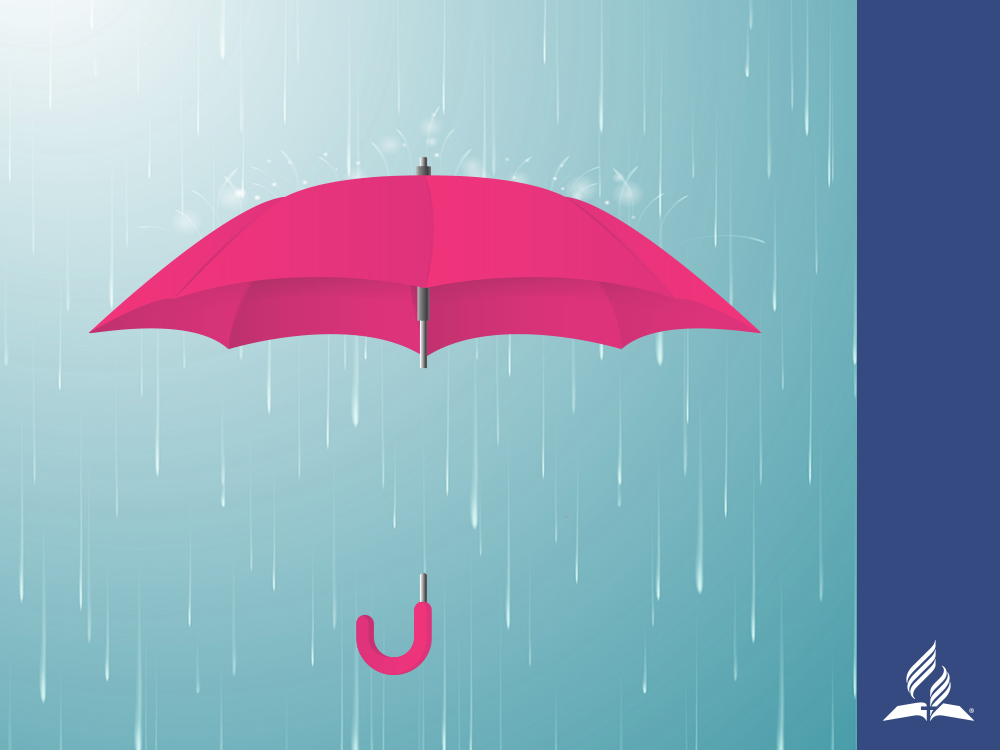 A traumától a  rugalmasságigKÉSZÍTETTE: DR. JULIAN MELGOSA A GENERÁLKONFERENCIA OKTATÁSI OSZTÁLYÁNK TÁSRSIGAZGATÓJA
[Speaker Notes: A TRAUMÁTÓL A RUGALMASSÁGIG
A diavetítés vázlata 
Írta: Dr. Julian Melgosa
 
(Megjegyzés a foglalkozás vezetőjének: Eleve betervezhetünk több időt a foglalkozás kérdések, válaszok csoportos megvitatásának részére. Előre eldönthetjük, mennyi időt szánunk a hallgatóság aktív részvételére a rövid vetítés után.)]
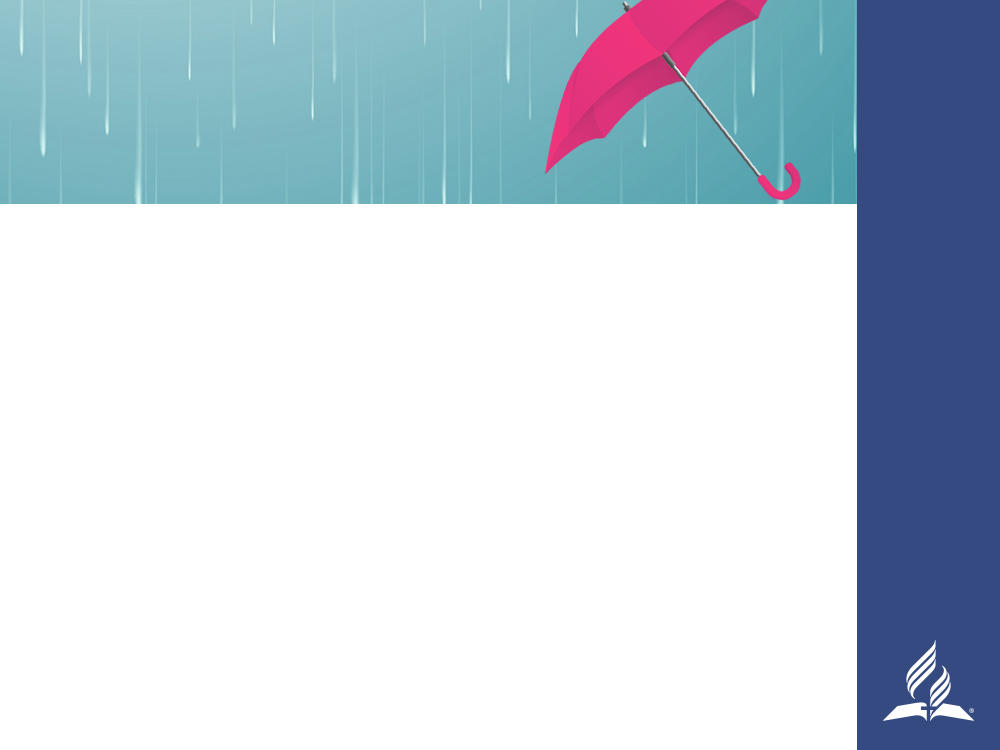 A TRAUMA
OLYAN SÚLYOS TÜNETEKTŐL SZENVEDHET, AKI TRAUMATIZÁLÓ ÉLMÉNYEN ESETT ÁT (AKÁR ÁLDOZATKÉNT, AKÁR TANÚKÉNT), MINT PÉLDÁUL:
[Speaker Notes: Introduction
Bevezetés 
Olyan súlyos tünetektől szenvedhet, aki traumatizáló élményen esett át (akár áldozatként, akár tanúként), mint például:

When someone lives through a traumatic experience (either as victim or witness) may suffer serious reactions, such as:]
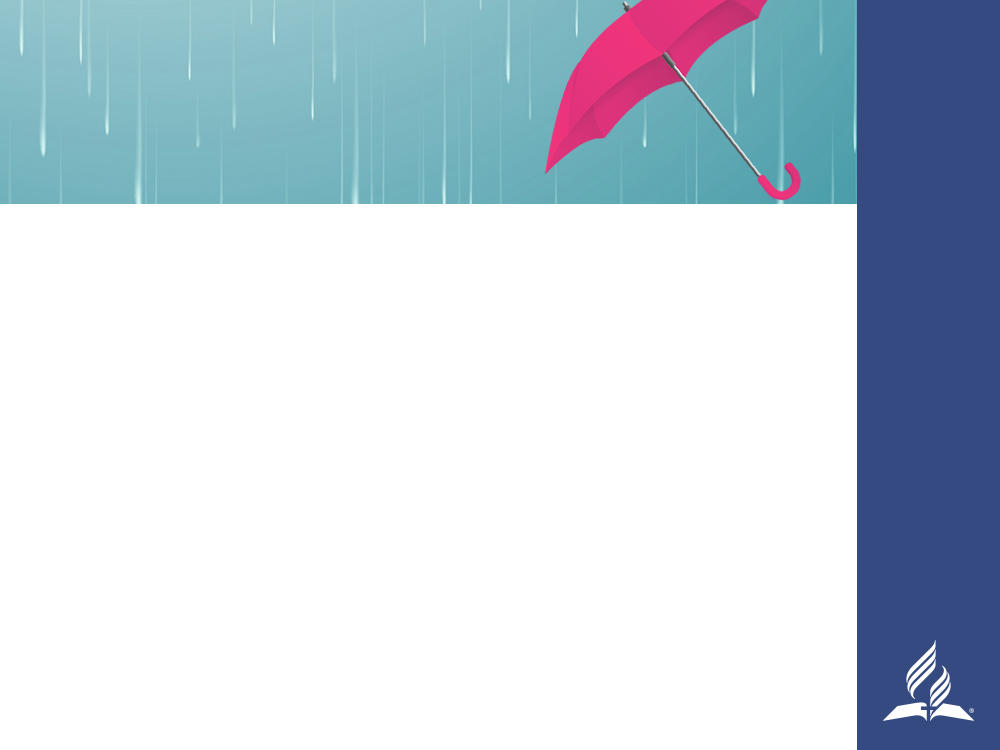 Gyakran ismétlődő, akaratlanul felbukkanó emlékképek. 
Álmok és rémálmok az eseményről. 
Olyan érzés, mintha az eset megismétlődne. 
Szorongás az eseményre emlékeztető helyzetekben. Például hangok, szagok, illatok, emberek és helyszínek hatására. 
Tévképzetek: önmagukat okolják azért, ami történt velük. Nem emlékeznek pontosan a részletekre. Képtelenek koncentrálni. Úgy hiszik, mindenki rossz és senkiben sem bízhatnak meg.
[Speaker Notes: Gyakran ismétlődő, akaratlanul felbukkanó emlékképek. 
Álmok és rémálmok az eseményről. 
Olyan érzés, mintha az eset megismétlődne. 
Szorongás az eseményre emlékeztető helyzetekben. Például hangok, szagok, illatok, emberek és helyszínek hatására. 
Tévképzetek: önmagukat okolják azért, ami történt velük. Nem emlékeznek pontosan a részletekre. Képtelenek koncentrálni. Úgy hiszik, mindenki rossz és senkiben sem bízhatnak meg.]
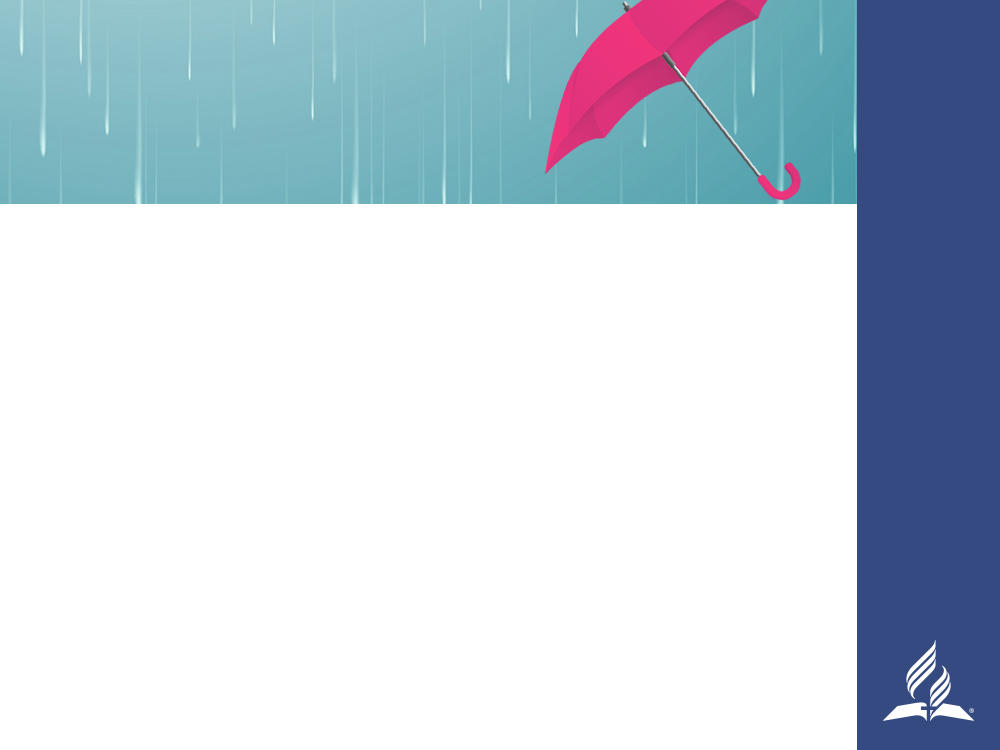 Állandósult negatív érzések: képtelenek pozitív érzelmek átélésére, mint például jókedv, boldogság, öröm, vagy a szeretet kifejezése. 
Érzelmi zavarok: rettegés, irtózás, harag, ingerlékenység, szégyenérzet, bizalmatlanság. A világtól, vagy saját testüktől való elkülönülés érzése. 
Alvászavar: álmatlanság, rémálmok.
[Speaker Notes: Állandósult negatív érzések: képtelenek pozitív érzelmek átélésére, mint például jókedv, boldogság, öröm, vagy a szeretet kifejezése. 
Érzelmi zavarok: rettegés, irtózás, harag, ingerlékenység, szégyenérzet, bizalmatlanság. A világtól, vagy saját testüktől való elkülönülés érzése. 
Alvászavar: álmatlanság, rémálmok.]
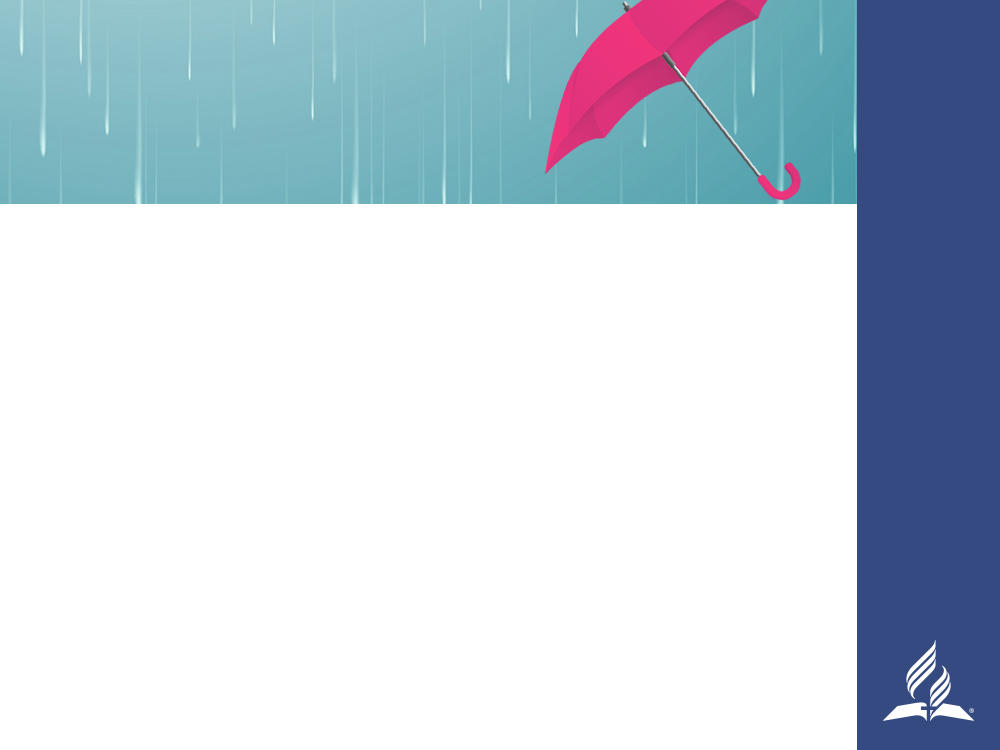 A POSZTTRAUMÁS STRESSZ SZINDRÓMA
E reakciók némelyike néhány napig, vagy hétig gyötri a beteget, majd elmúlnak. Ezt nevezik akut stressz – rendellenességnek. A tünetek azonban gyakran sokkal hosszabb ideig fennállhatnak, és poszttraumás rendellenességé válhatnak. (PTSD -poszttraumás stressz szindróma.)
[Speaker Notes: E reakciók némelyike néhány napig, vagy hétig gyötri a beteget, majd elmúlnak. Ezt nevezik akut stressz – rendellenességnek. A tünetek azonban gyakran sokkal hosszabb ideig fennállhatnak, és poszttraumás rendellenességé válhatnak. (PTSD – poszttraumás stressz szindróma.)]
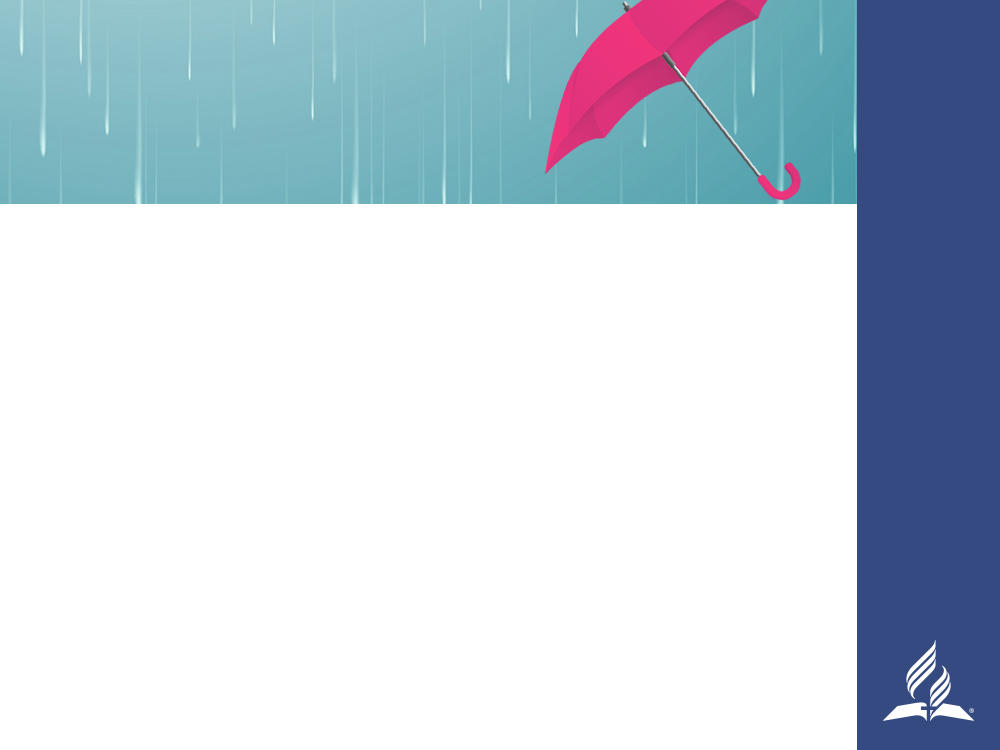 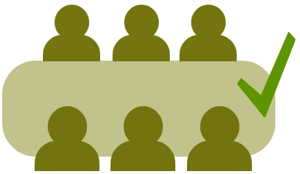 HOGYAN LEHET TÁMOGTÁST NYÚJTANI?
[Speaker Notes: Hogyan lehet támogatást nyújtani?]
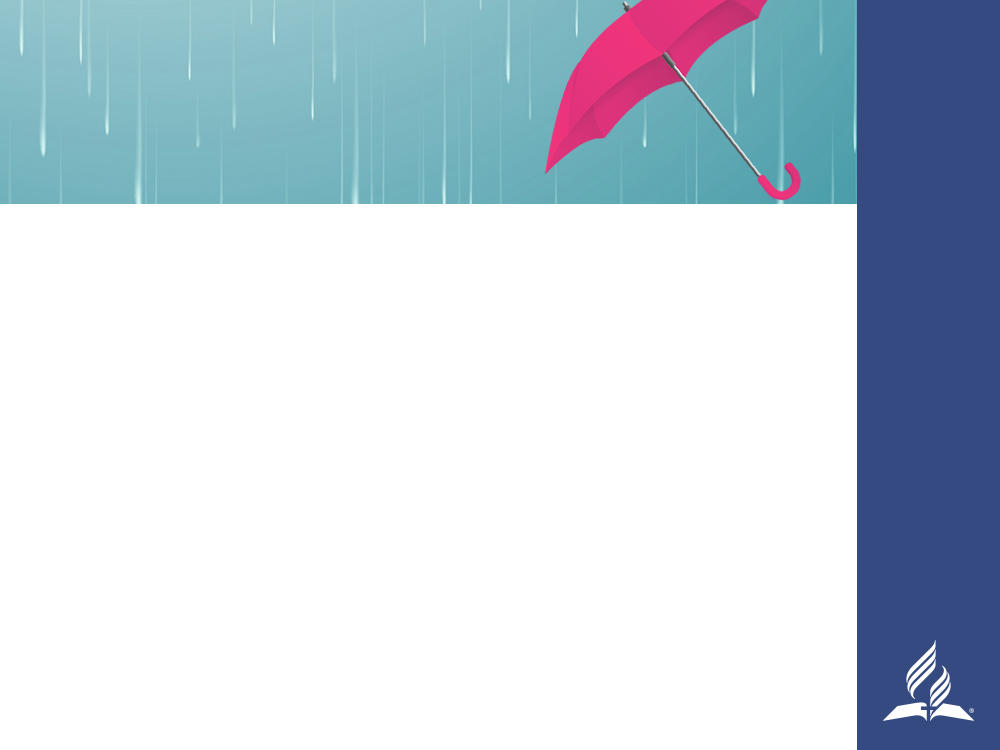 A sérülés következményei akár hosszú éveken át is fennállhatnak. Mégis van remény, ha az áldozat lelki és szakértői segítséget vesz igénybe. Bár a kezelés sok esetben speciális személyzetet igényel, szerető, gondoskodó, együttérző emberek igen nagy segítséget nyújthatnak.
[Speaker Notes: Hogyan lehet támogatást nyújtani? 

A sérülés következményei akár hosszú éveken át is fennállhatnak. Mégis van remény, ha az áldozat lelki és szakértői segítséget vesz igénybe. Bár a kezelés sok esetben speciális személyzetet igényel, szerető, gondoskodó, együttérző emberek igen nagy segítséget nyújthatnak.]
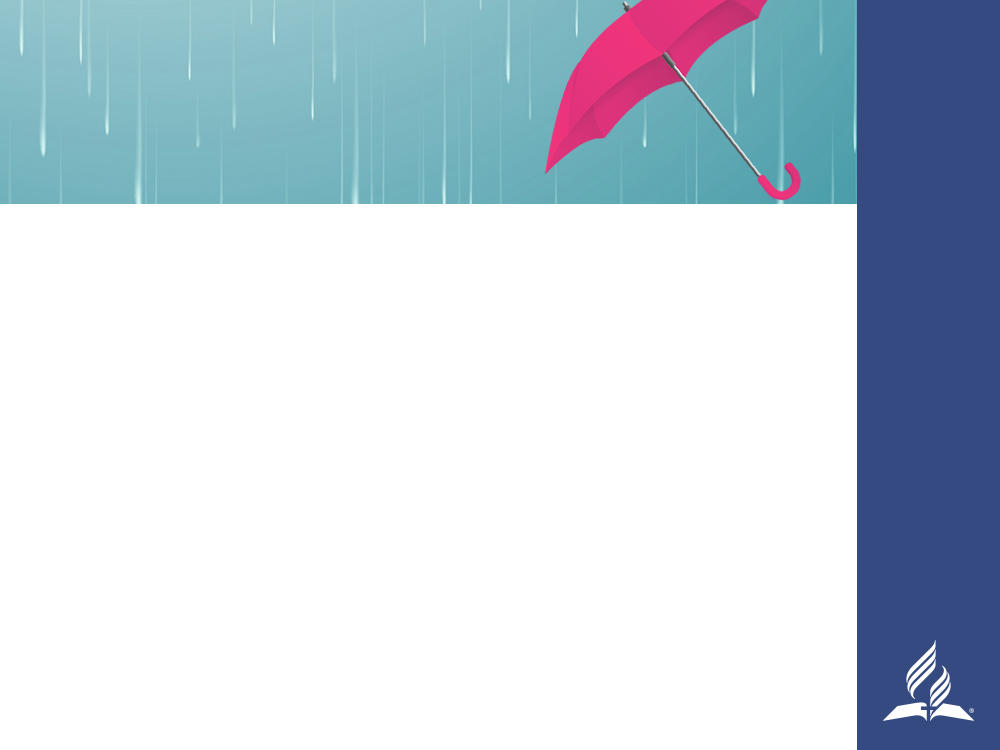 ÍME NÉHÁNY MÓDSZER, AMI SEGÍTHET AZ EMBEREKNEK 
A TRAUMA FELDOLGOZÁSÁBAN és AZ ELLENÁLLÓKÉPESSÉG MEGSZERZÉSÉBEN:
[Speaker Notes: Íme, néhány módszer, ami segíthet az embereknek a trauma feldolgozásában és az ellenállóképesség megszerzésében:]
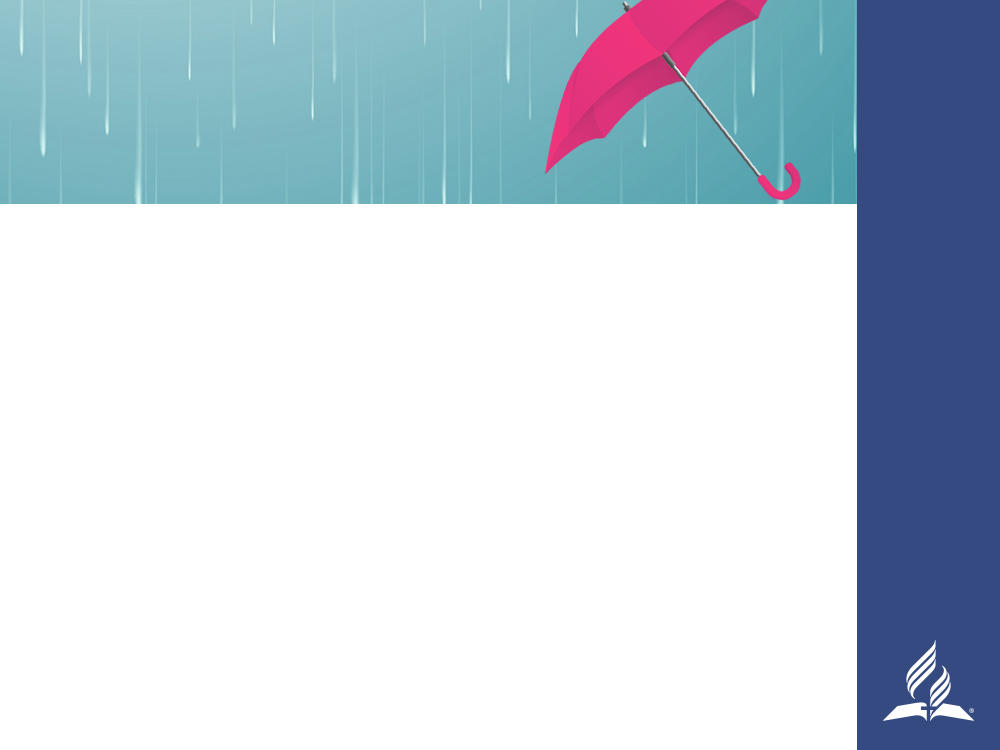 Hívjuk fel az áldozat figyelmét a poszttrauma jeleire és tüneteire és javasoljunk reményteljes, pozitív látásmódot. Ez biztosítja őt, hogy a gondja nem egyedi, mások is átéltek már hasonlót, és van belőle kiút.  Ez segít neki reménységgel tekinteni rá, ami nagyon fontos eleme a gyógyulási folyamatnak.   
Kis csoportokban dolgozzunk, különösen gyermekek esetében. Gyűjtsünk össze 5-6 fiatalt, akik megoszthatják tapasztalataikat, és tanítsuk őket egészséges gondolkodás és viselkedésmódra. Ez gyakran segített már az iskolákban és helyi közösségekben.
[Speaker Notes: Hívjuk fel az áldozat figyelmét a poszttrauma jeleire és tüneteire és javasoljunk reményteljes, pozitív látásmódot. Ez biztosítja őt, hogy a gondja nem egyedi, mások is átéltek már hasonlót, és van belőle kiút.  Ez segít neki reménységgel tekinteni rá, ami nagyon fontos eleme a gyógyulási folyamatnak.   
Kis csoportokban dolgozzunk, különösen gyermekek esetében. Gyűjtsünk össze 5-6 fiatalt, akik megoszthatják tapasztalataikat, és tanítsuk őket egészséges gondolkodás és viselkedésmódra. Ez gyakran segített már az iskolákban és helyi közösségekben.]
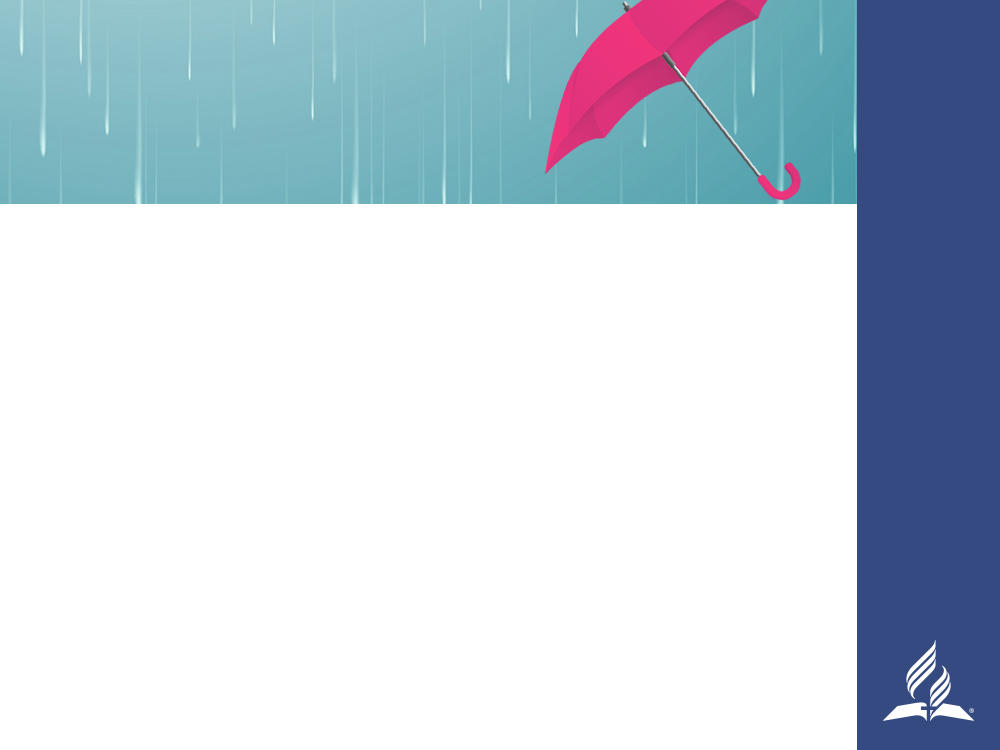 Segítsünk az áldozatoknak az elemi bizalom kialakításában. Szörnyű élményeik hatására a legtöbben senkiben sem bíznak.  Egy gondoskodó keresztény lépésről lépésre együttérzést mutathat, és gyakorlati segítséget nyújthat. Ez elősegíti a bizalom kialakulását. 
Biztosítsuk az alábbiak közül a lehető legtöbbet: oktatási lehetőségek, a családtagok jelenléte, biztonságos és gondoskodó környezetben végezhető munka, sportolási, fizikai tevékenységek. Biztosítsunk orvosi és lelki gondozási lehetőséget. Adatok bizonyítják, hogy mindezek hozzájárulnak a gyógyuláshoz.
[Speaker Notes: Segítsünk az áldozatoknak az elemi bizalom kialakításában. Szörnyű élményeik hatására a legtöbben senkiben sem bíznak.  Egy gondoskodó keresztény lépésről lépésre együttérzést mutathat, és gyakorlati segítséget nyújthat. Ez elősegíti a bizalom kialakulását. 
Biztosítsuk az alábbiak közül a legtöbbet: oktatási lehetőségek, a családtagok jelenléte, biztonságos és gondoskodó környezetben végezhető munka, sportolási, fizikai tevékenységek. Biztosítsunk orvosi és lelki gondozási lehetőséget. Adatok bizonyítják, hogy mindezek hozzájárulnak a gyógyuláshoz.]
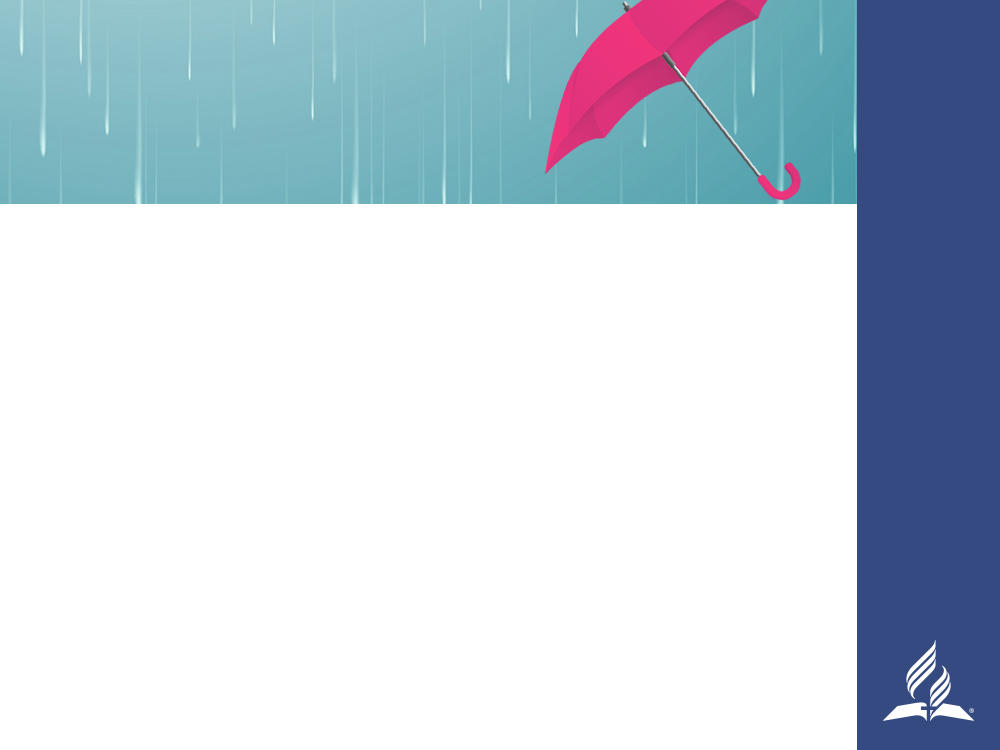 Vallási tapasztalatok biztosítása. Mollica menekültek vizsgálatáról szóló tanulmánya1 szerint a hitéletben résztvevő menekültek egyharmada kevésbé lesz hajlamos a PTSD tüneteit átélni, mint nem hívő társaik. Ez lehetőséget ad az aktív gyülekezeti tagoknak, hogy barátságot kössenek velük, imádkozzanak értük, és megosszák velük Isten ígéreteit a Biblia szerint. 
1.R.F. Mollica, X. Cui, K. McInnes, and M.P. Massagli: „Tudományos alapú eljárásmód a menekülttáborokban nyújtandó pszichológiai segítséghez. Egy kambodzsai példa.” Journal of Nervous and Mental Disease, 190, no. 3 (2002), 158-166.
[Speaker Notes: Vallási tapasztalatok biztosítása. Mollica menekültek vizsgálatáról szóló tanulmánya1 szerint a hitéletben résztvevő menekültek egyharmada kevésbé lesz hajlamos a PTSD tüneteit átélni, mint nem hívő társaik. Ez lehetőséget ad az aktív gyülekezeti tagoknak, hogy barátságot kössenek velük, imádkozzanak értük, és megosszák velük Isten ígéreteit a Biblia szerint. 

 1. R.F. Mollica, X. Cui, K. McInnes, and M.P. Massagli: „Tudományos alapú eljárásmód a menekülttáborokban nyújtandó pszichológiai segítséghez. Egy kambodzsai példa.” Journal of Nervous and Mental Disease, 190, no. 3 (2002), 158-166.]
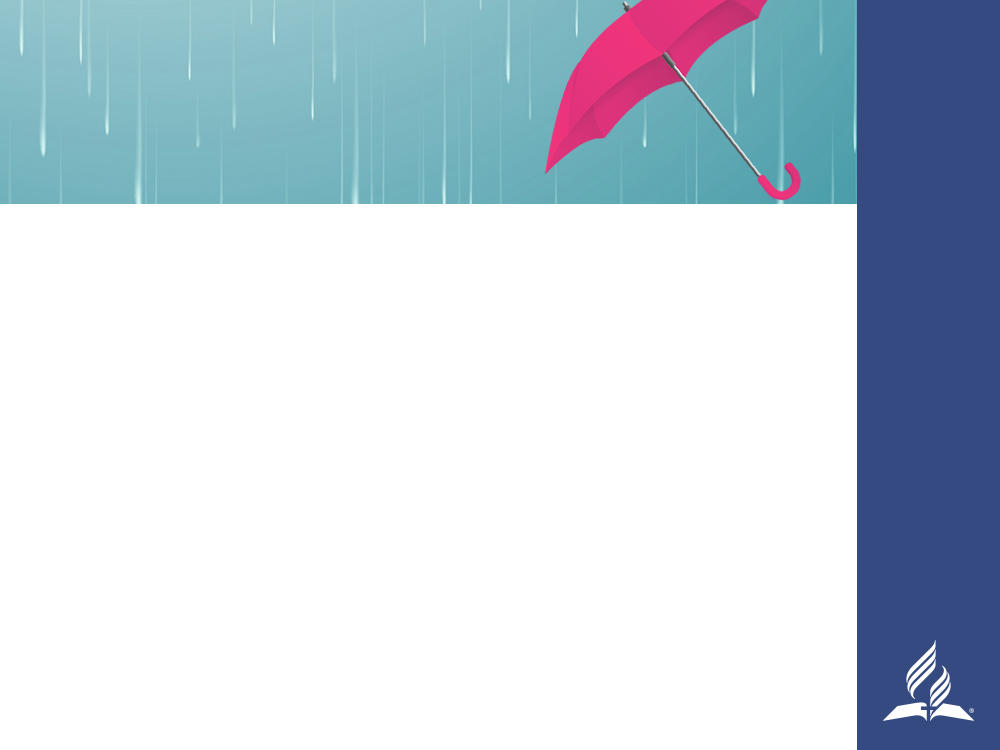 Biztosítsunk lehetőséget a kreatív művészeti tevékenységekhez. A beszéd (az érzelmi gyógyulás elsődleges útja) nem mindig járható út, a gátlások, a nyelvi és kulturális különbségek miatt. A zene, a festészet vagy agyagozás megkönnyítheti az áldozatok számára megrázó élményeik feltárását és feldolgozását.
[Speaker Notes: Biztosítsunk lehetőséget a kreatív művészeti tevékenységekhez. A beszéd (az érzelmi gyógyulás elsődleges útja) nem mindig járható út, a gátlások, a nyelvi és kulturális különbségek miatt. A zene, a festészet vagy agyagozás megkönnyítheti az áldozatok számára megrázó élményeik feltárását és feldolgozását.]
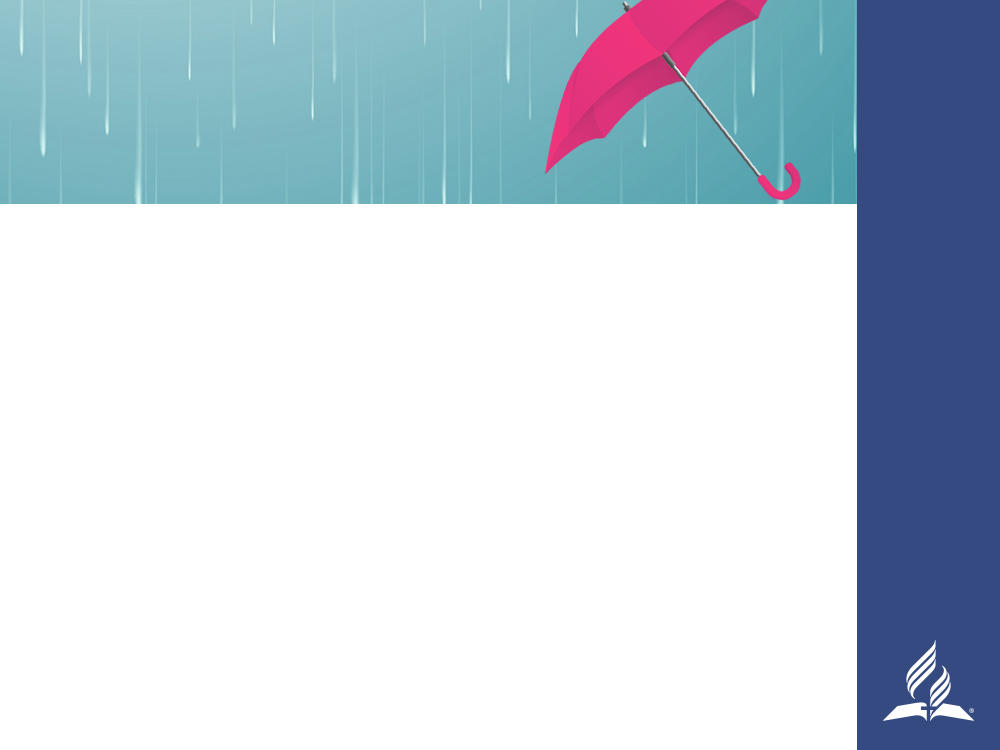 Szereljük fel őket önsegítő módszerekkel. Ezt mentálhigiénés szakemberek (pszichológus, tanácsadó, szociális munkás, stb.) segítségével érhetjük el. Ám ha ilyenek nem állnak rendelkezésre, odafigyelő és jószívű emberek is segíthetnek, akik gyakorlati készségeket tanítanak, alkalmazkodó viselkedésmintát és lelki hozzáállást, ami segítheti a betegeket szembenézni a kihívásokkal. Mindig hasznos egyszerűen csak szeretni ilyen körülmények között is a traumán átesett embert.
[Speaker Notes: Szereljük fel őket önsegítő módszerekkel. Ezt mentálhigiénés szakemberek (pszichológus, tanácsadó, szociális munkás, stb.) segítségével érhetjük el. Ám ha ilyenek nem állnak rendelkezésre, odafigyelő és jószívű emberek is segíthetnek, akik gyakorlati készségeket tanítanak, alkalmazkodó viselkedésmintát és lelki hozzáállást, ami segítheti a betegeket szembenézni a kihívásokkal. Mindig hasznos egyszerűen csak szeretni ilyen körülmények között is a traumán átesett embert.]
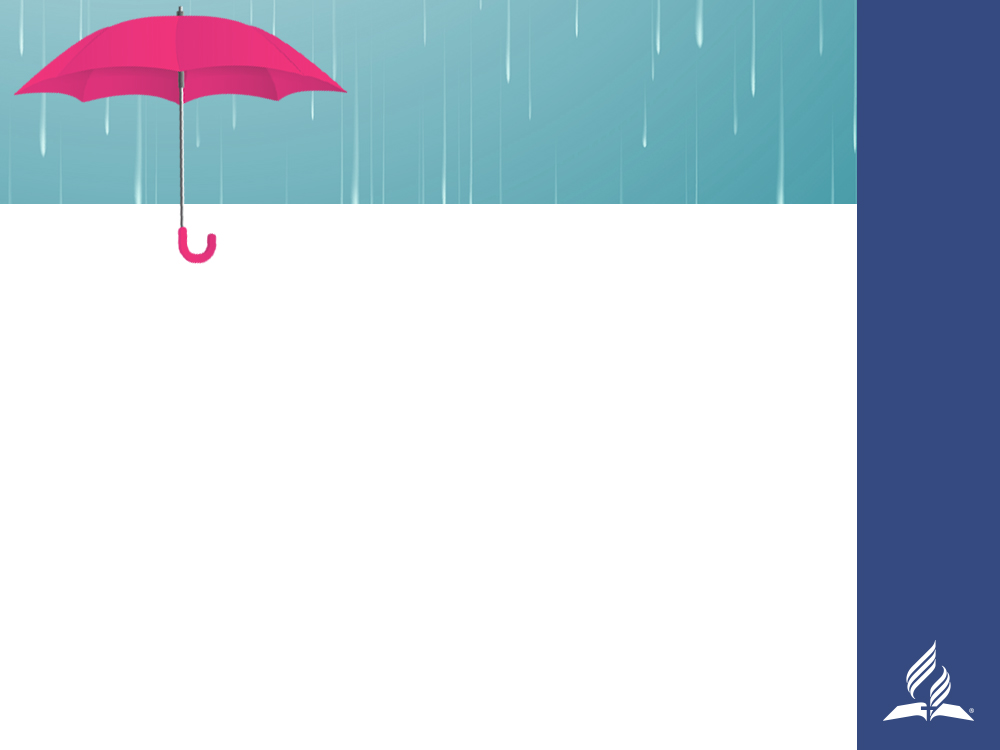 A HITÉLET
A buzgó ima és a vigasztaló igeversek ismételgetése nagyszerű eszközök a poszttraumás stressztől szenvedők fájdalmainak enyhítésére. Íme, néhány bibliai ige, amelyek olvasása, újra és újraolvasása, memorizálása erősíti a hitet és az Istenbe vetett bizalmat, valamint az aggodalmaskodó, szorongó gondolatok kezelését:
[Speaker Notes: A buzgó ima és a vigasztaló igeversek ismételgetése nagyszerű eszközök a poszttraumás stressztől szenvedők fájdalmainak enyhítésére. Íme, néhány bibliai ige, amelyek olvasása, újra és újraolvasása, memorizálása erősíti a hitet és az Istenbe vetett bizalmat, valamint az aggodalmaskodó, szorongó gondolatok kezelését:]
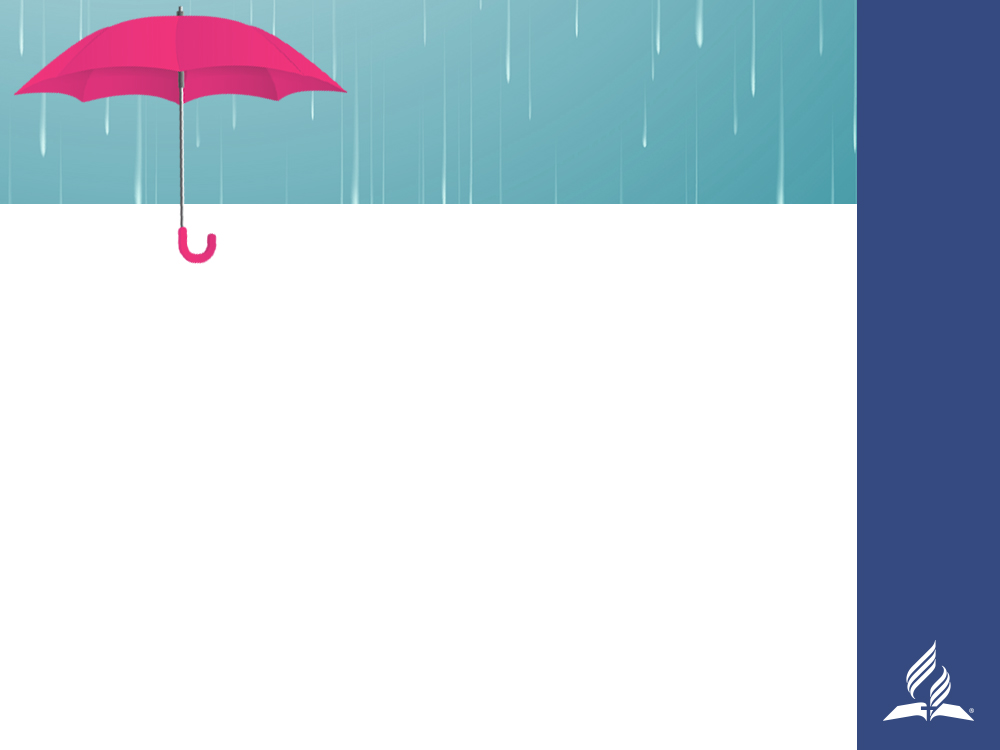 A BIBLIA
„De az Úrhoz kiáltának szorultságukban, sanyarúságukból kiszabadítá őket. Kihozá őket a setétségből és a halálnak árnyékából, köteleiket pedig elszaggatá.” 
(Zsolt 107:13-14).
[Speaker Notes: „De az Úrhoz kiáltának szorultságukban, sanyarúságukból kiszabadítá őket. Kihozá őket a setétségből és a halálnak árnyékából, köteleiket pedig elszaggatá.” (Zsolt 107:13-14).]
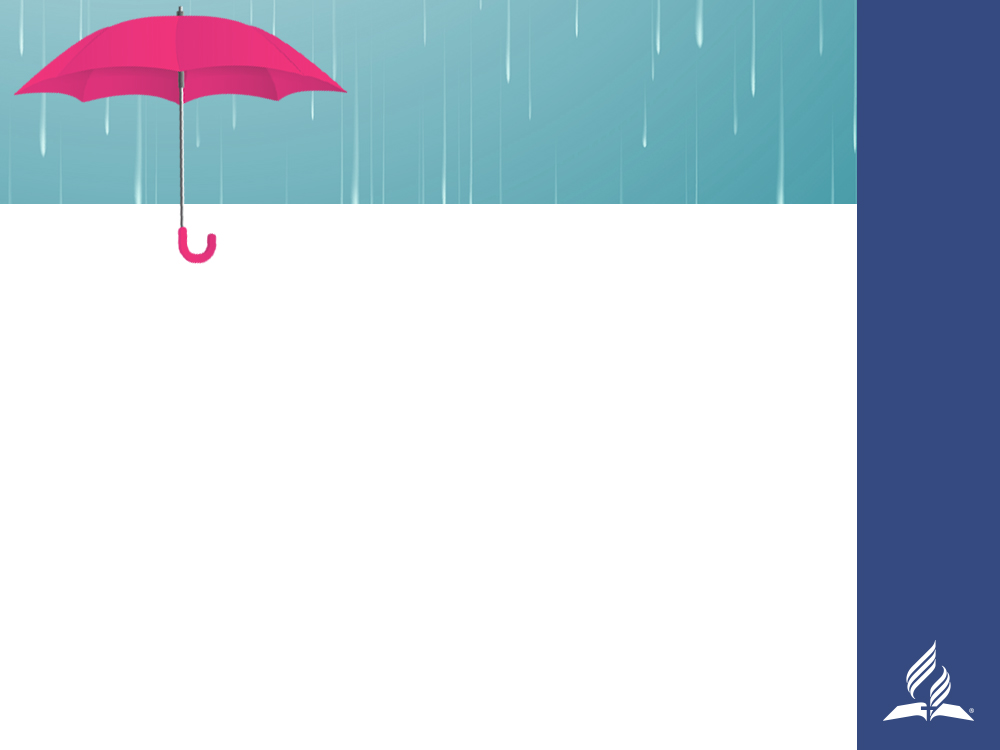 A BIBLIA
„Aki a Felségesnek rejtekében lakozik, a Mindenhatónak árnyékában nyugoszik az. Azt mondom az Úrnak: Én oltalmam, váram, Istenem; ő benne bízom!” 
(Zsolt 91:1-2).
[Speaker Notes: „Aki a Felségesnek rejtekében lakozik, a Mindenhatónak árnyékában nyugoszik az. Azt mondom az Úrnak: Én oltalmam, váram, Istenem; ő benne bízom!” (Zsolt 91:1-2).]
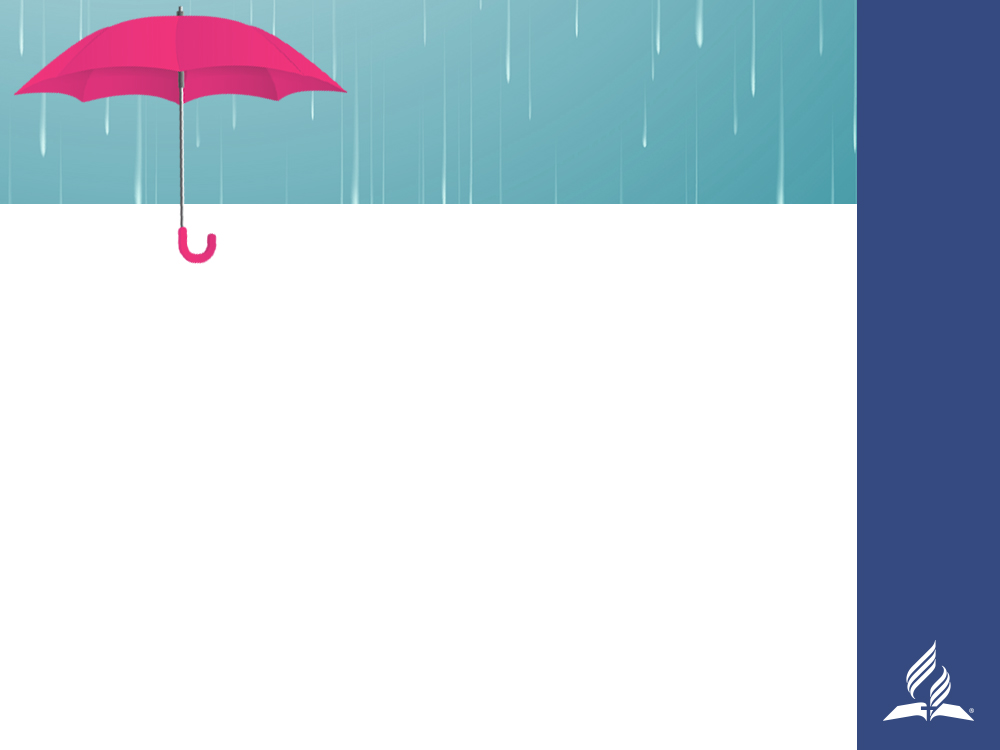 A BIBLIA
„Tollaival fedez be téged, és szárnyai alatt lészen oltalmad; paizs és páncél az ő hűsége. Nem félhetsz az éjszakai ijesztéstől, a repülő nyíltól nappal; A dögvésztől, amely a homályban jár; a döghaláltól, amely délben pusztít.” 
(Zsolt 91: 4-6).
[Speaker Notes: „Tollaival fedez be téged, és szárnyai alatt lészen oltalmad; paizs és páncél az ő hűsége. Nem félhetsz az éjszakai ijesztéstől, a repülő nyíltól nappal; A dögvésztől, amely a homályban jár; a döghaláltól, amely délben pusztít.” (Zsolt 91: 4-6).]
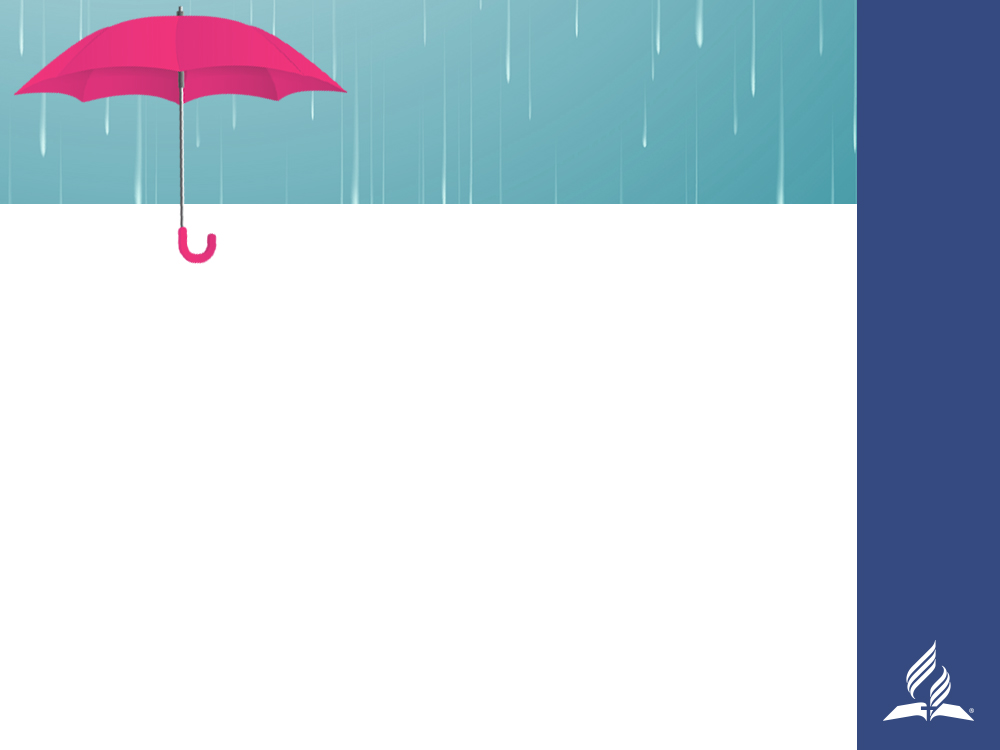 A BIBLIA
„Ne félj, mert én veled vagyok; ne csüggedj, mert én vagyok Istened; megerősítelek, sőt megsegítlek, és igazságom jobbjával támogatlak.” 
(Ézsa 41:10).
[Speaker Notes: „Ne félj, mert én veled vagyok; ne csüggedj, mert én vagyok Istened; megerősítelek, sőt megsegítlek, és igazságom jobbjával támogatlak.” (Ézsa 41:10).]
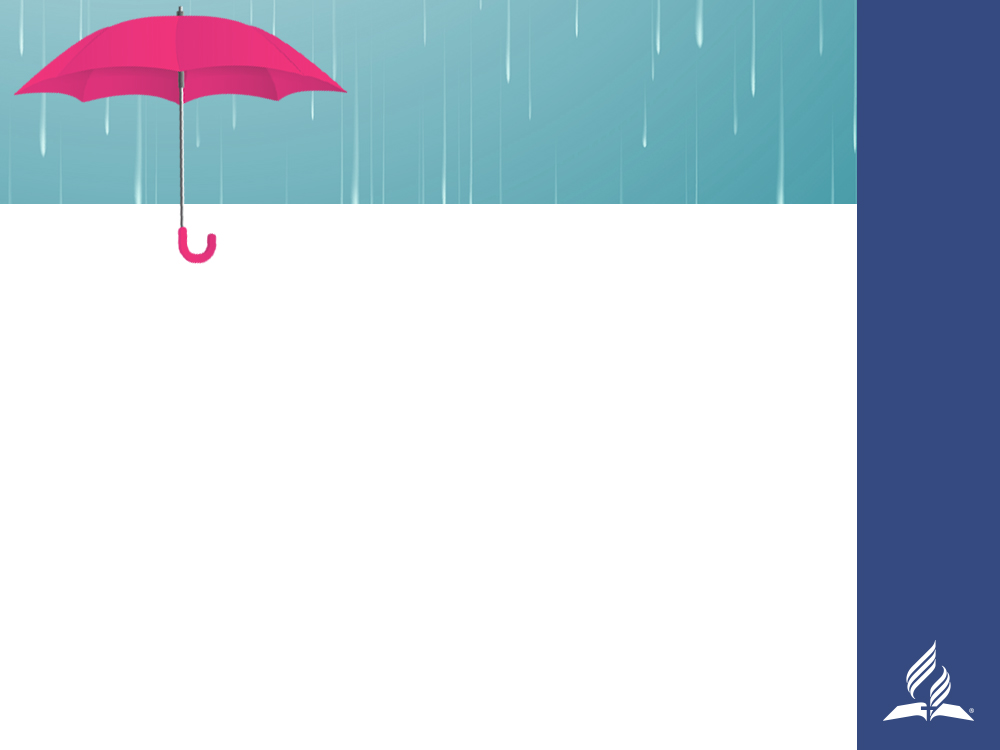 A BIBLIA
„Megkerestem az Urat és meghallgatott engem, és minden félelmemből kimentett engem.” 
(Zsolt 34:5).
„Az Úr Isten lelke van én rajtam azért, mert fölkent engem az Úr, hogy a szegényeknek örömöt mondjak; elküldött, hogy bekössem a megtört szívűeket, hogy hirdessek a foglyoknak szabadulást, és a megkötözötteknek megoldást. Hogy hirdessem az Úr jókedvének esztendejét, és Istenünk bosszúállása napját; megvigasztaljak minden gyászolót; Hogy tegyek Sion gyászolóira, adjak nékik ékességet a hamu helyett, örömnek kenetét a gyász helyett, dicsőségnek palástját a csüggedt lélek helyett, hogy igazság fáinak neveztessenek, az Úr plántáinak, az Ő dicsőségére!”
 (Ézs 61:1-3).
[Speaker Notes: „Megkerestem az Urat és meghallgatott engem, és minden félelmemből kimentett engem.” (Zsolt 34:5).

„Az Úr Isten lelke van én rajtam azért, mert fölkent engem az Úr, hogy a szegényeknek örömöt mondjak; elküldött, hogy bekössem a megtört szívűeket, hogy hirdessek a foglyoknak szabadulást, és a megkötözötteknek megoldást. Hogy hirdessem az Úr jókedvének esztendejét, és Istenünk bosszúállása napját; megvigasztaljak minden gyászolót; Hogy tegyek Sion gyászolóira, adjak nékik ékességet a hamu helyett, örömnek kenetét a gyász helyett, dicsőségnek palástját a csüggedt lélek helyett, hogy igazság fáinak neveztessenek, az Úr plántáinak, az Ő dicsőségére!” (Ézs 61:1-3).]
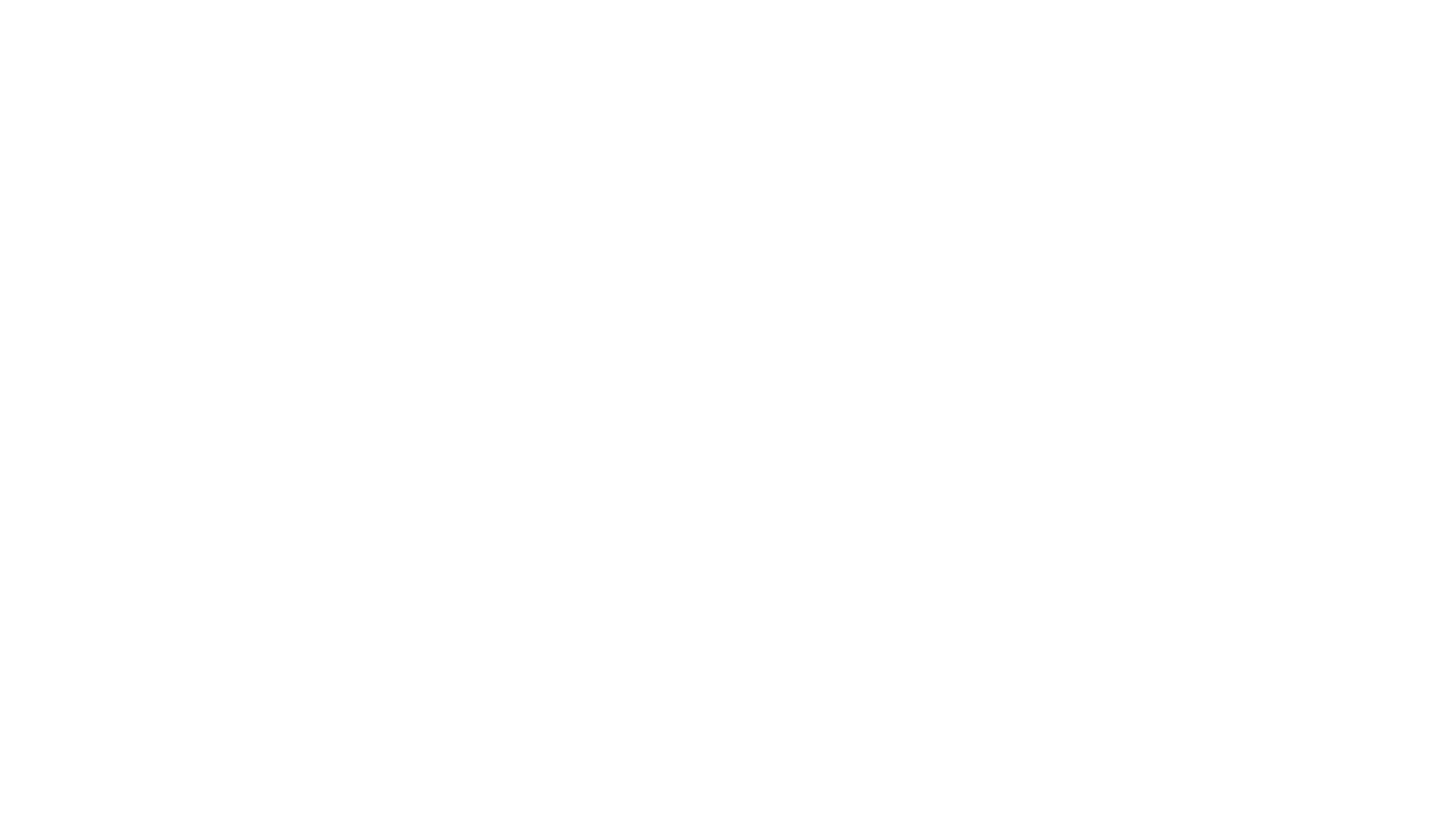 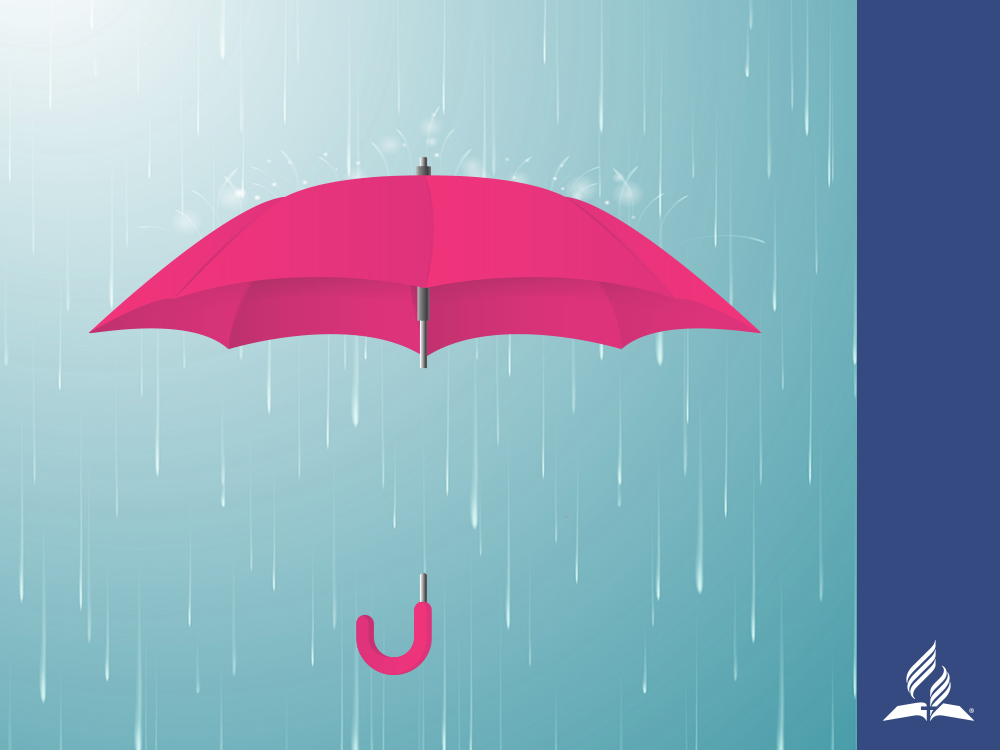 Az ellenség nagyon sok fájdalmat, szenvedést és kétségbeesést okozott már az emberiségnek. Ezek nagy részéért olyan megrázó élmények felelősek, amelyek az emberek emlékezetében megmaradnak és zűrzavart okoznak. 
A jó hír viszont, hogy Isten hatalma mindenek fellett álló és végtelen. Van remény arra, hogy nők és a férfiak rugalmassá, ellenállóvá váljanak.
H
A
T
A
L
O
M
[Speaker Notes: Befejezés
Az ellenség nagyon sok fájdalmat, szenvedést és kétségbeesést okozott már az emberiségnek. Ezek nagy részéért olyan megrázó élmények felelősek, amelyek az emberek emlékezetében megmaradnak és zűrzavart okoznak. A jó hír viszont, hogy Isten hatalma mindenek fellett álló és végtelen. Van remény arra, hogy nők és a férfiak rugalmassá váljanak. Isten mindnyájunkat felhatalmaz arra, hogy segítsünk a szenvedőkön. Őszinte szeretettel és gondoskodással, egyszerű eszközökkel — figyelmes meghallgatás, bizalom, tanítás, kapcsolattartás, és Jézus szeretetének közvetítése feléjük – rugalmassá válhatnak, és legyőzhetnek bármely traumát az Úr kegyelme és hatalma által.]